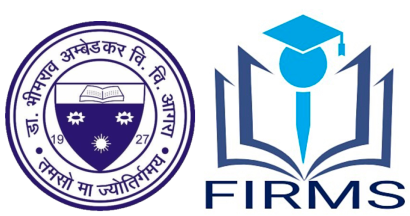 Guidelines:-
Make the slides based on time limit given for you.
 To make the presentation more attractive do add more images than the sentences.
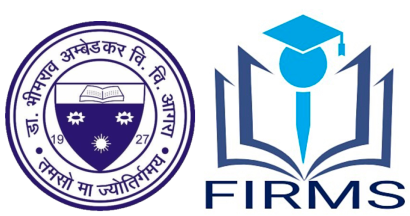 Research Article Title
1)Author and Coauthor name.
2)Guide name.
ICAIR 2021
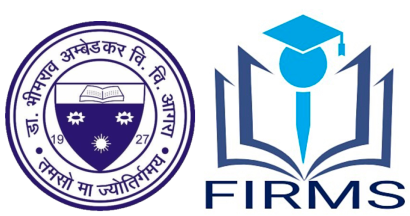 Abstract:-
ICAIR 2021
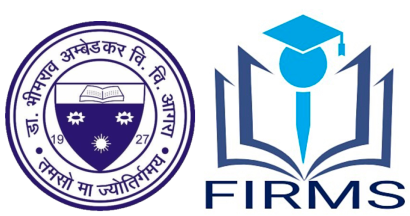 Description:-
ICAIR 2021
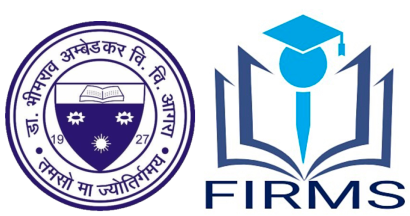 Conclusion:
ICAIR 2021
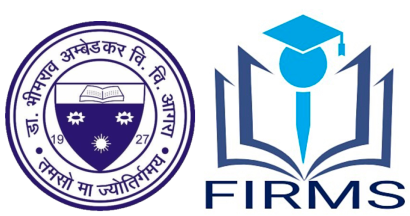 Appendix:
ICAIR 2021
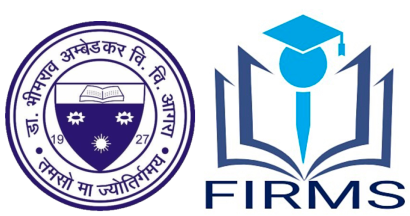 Biography:-
ICAIR 2021
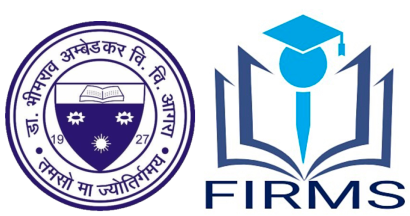 Thanking you…!!
ICAIR 2021